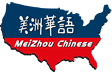 美洲華語第四冊
第九課第一週(繁)
猜
字
遊
戲
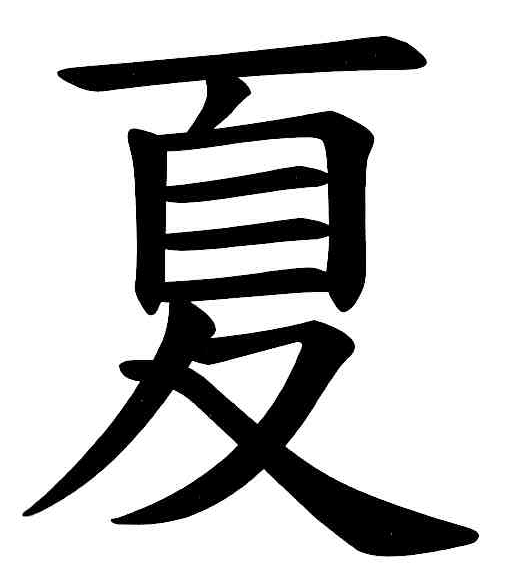 猜
字
遊
戲
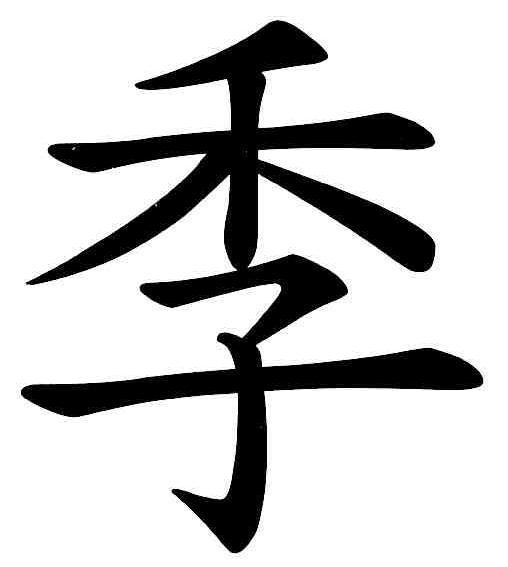 猜
字
遊
戲
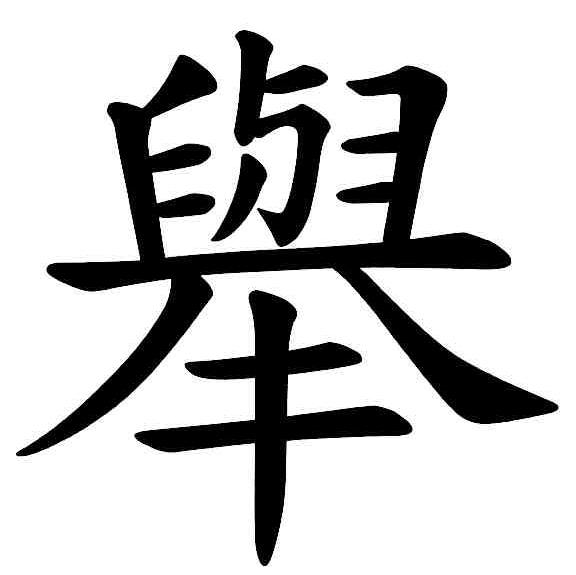 猜
字
遊
戲
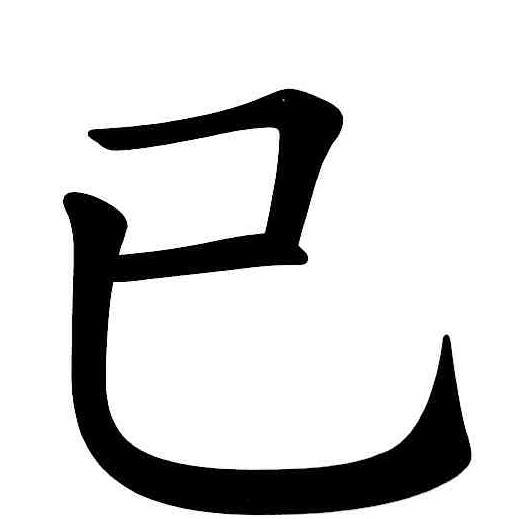 猜
字
遊
戲
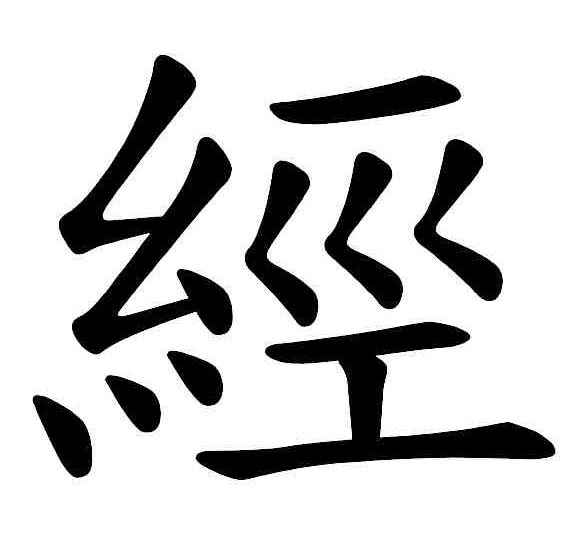 猜
字
遊
戲
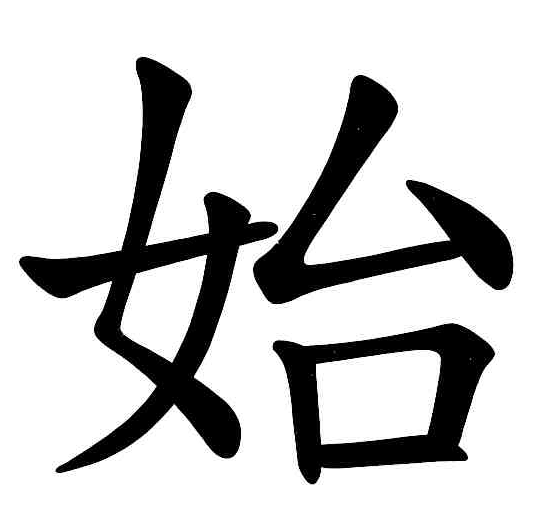 猜
字
遊
戲
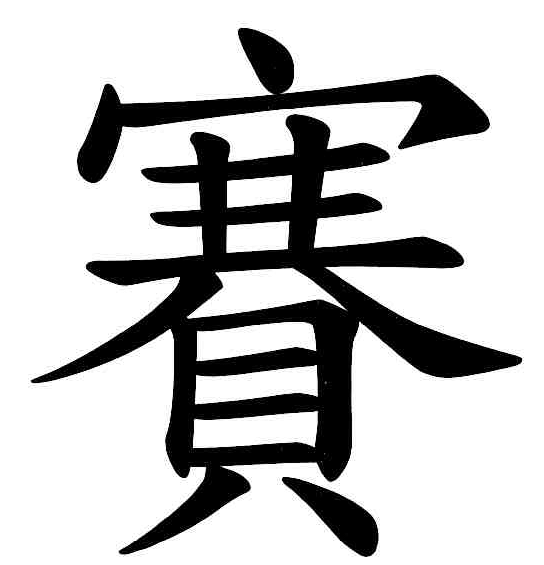 連連看
音樂會
開始了
夏天
賽跑
排球賽
舉手
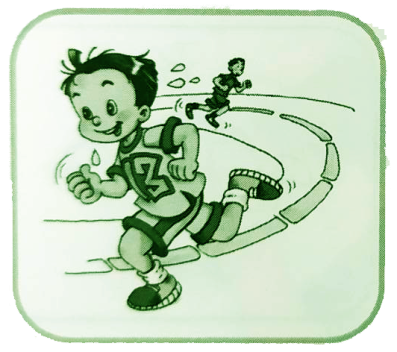 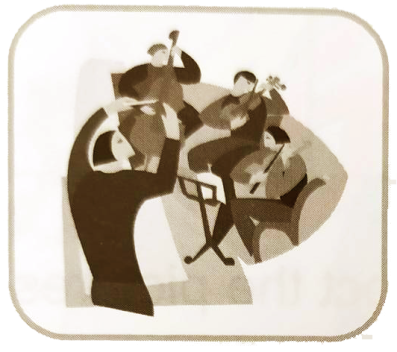 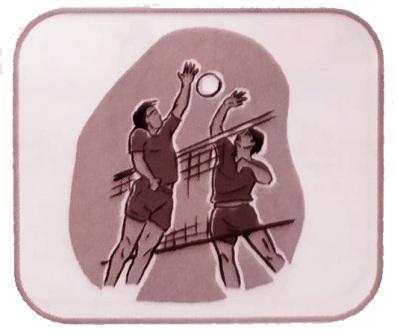 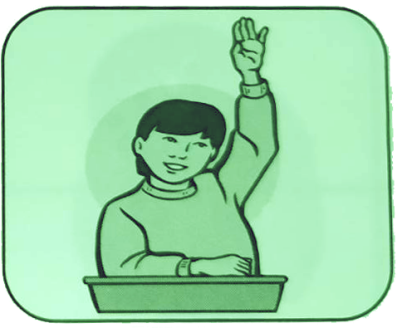 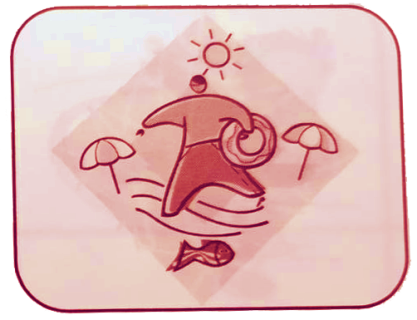 1                   2                    3                  4                     5
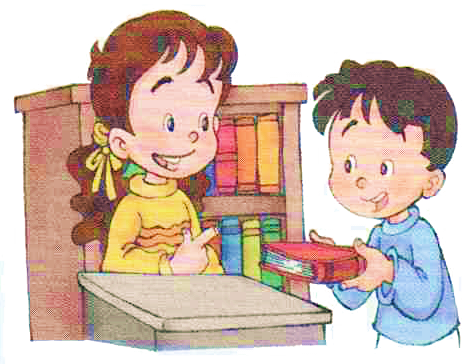 重組
看完了。
*這本書
已經
我
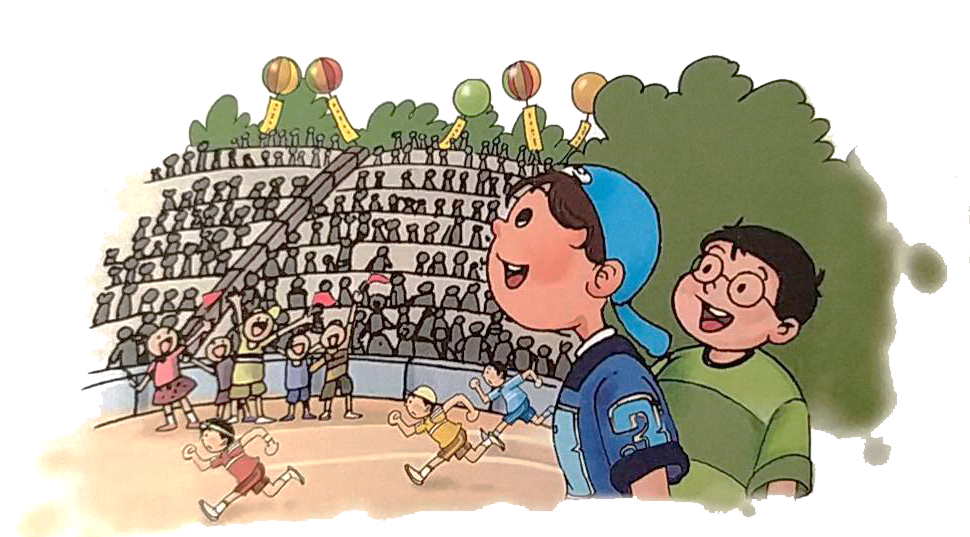 重組
坐滿了人，
真是
*球場裡
人山人海。
填空
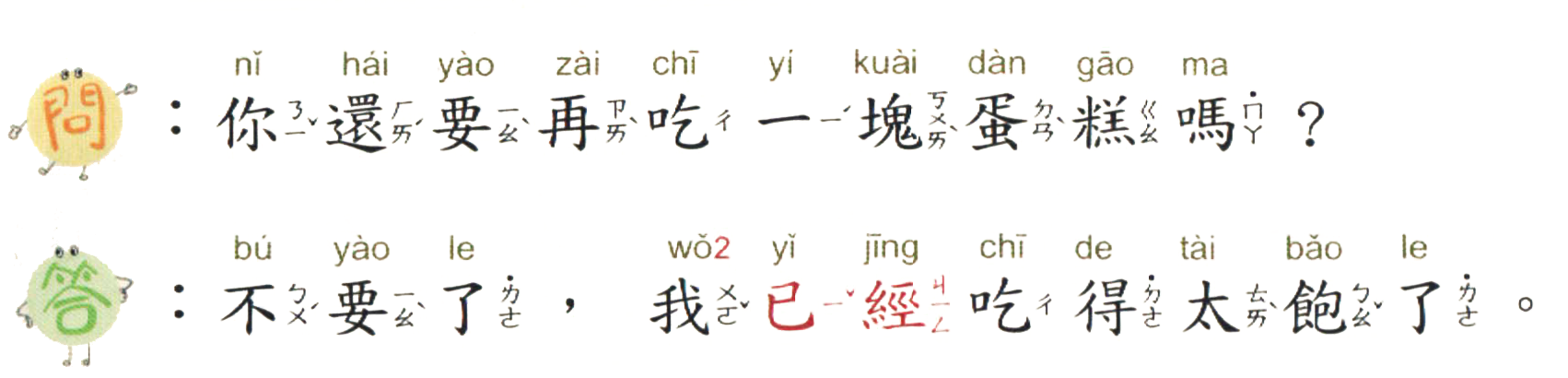 ? ?
( already )
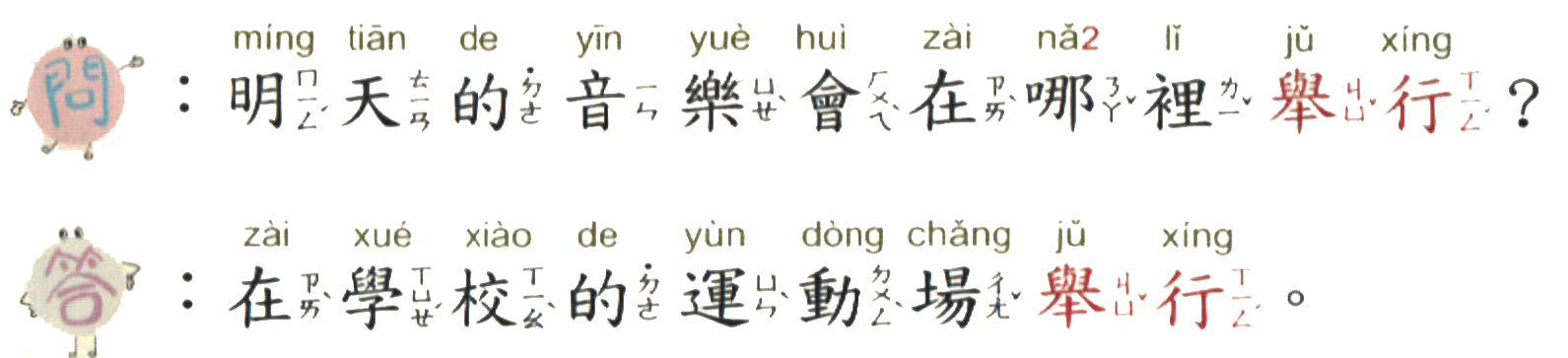 ? ?
? ?
( hold )